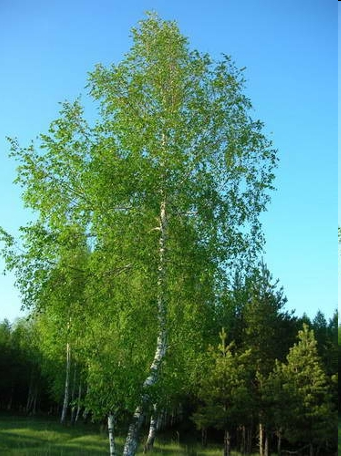 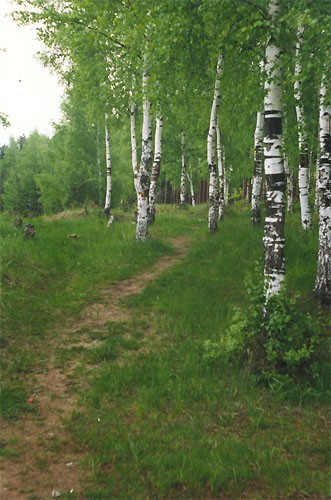 Улыбнулись сонн... березки,Растрепали шелков... косы.Шелестят зелен... сережки, И горят серебрян... росы.
Улыбнулись сонн... березки,Растрепали шелков... косы.Шелестят зелен... сережки, И горят серебрян... росы.
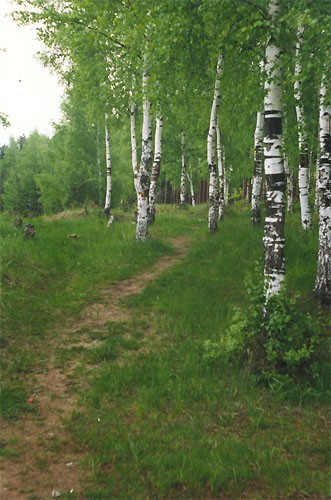 Улыбнулись сонн... березки,Растрепали шелков... косы.Шелестят зелен... сережки, И горят серебрян... росы.
Улыбнулись сонные березки,Растрепали шелковые косы.Шелестят зеленые сережки, И горят серебряные росы. 
				          С.Есенин
Тема урока
Склонение  и правописание окончаний  имён прилагательных множественного числа
Цели:
познакомиться со склонением имен прилагательных во множественном числе;
составить таблицу падежных вопросов и окончаний прилагательных в форме множественного числа;
научиться определять падеж у прилагательных множественного числа.
СКЛОНЕНИЕ ИМЕН ПРИЛАГАТЕЛЬНЫХ 
ВО МНОЖЕСТВЕННОМ ЧИСЛЕ
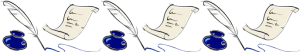 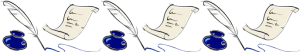 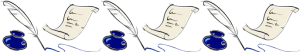 Черник Е.Н.
Спасибо за урок!